Click here for the 
project check in form
Click here for the 
Grading Rubric
© 2022 Williams Hands On Science
Planet D
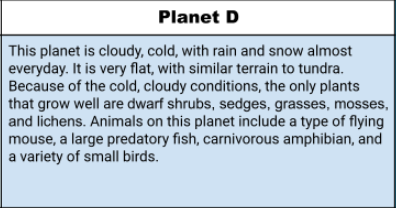 The layer of skin
bamboo
Rainwater and the  grass
It flys
Two eyes centered but different sizes
The wings have spikes
Going to live in a dwarf shrub and make it  there home
wings with spikes 			protects them against predators
Vangs 			                      helps eat food
Ears						to hear everything
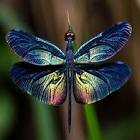 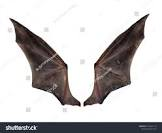 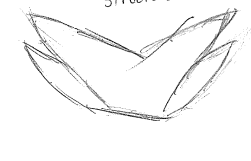 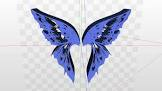 Butterfly                                      bat                          dragonfly                               hugglemonster
SKETCH OF SPECIES MODEL
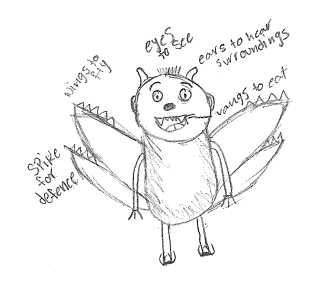 Mouse                                    cow                                           dog                            hugglemonster
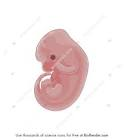 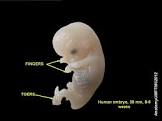 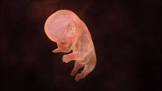 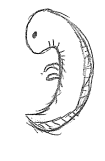 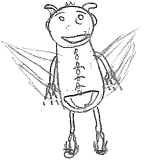 Traits
embryological development
evolutionary descent
environmental
Natural selection
Less
My species is able to survive because of the adaptations. Some adaptations are its wings to be able to fly and get around and fangs so it can eat the bamboo.some of they traits are the spikes on the wings.the homologous structures are the wings. The environment also helps my species to survive because the food is a type of grass so he can eat and it rains most of the time so it's never dehydrated.